Jìe segha łekǫle
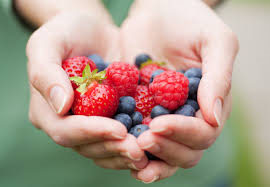 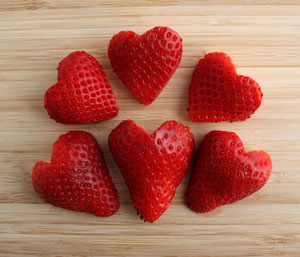 Edzèa, Edzèa, Edzèa Edzèa segha łekǫ dì.
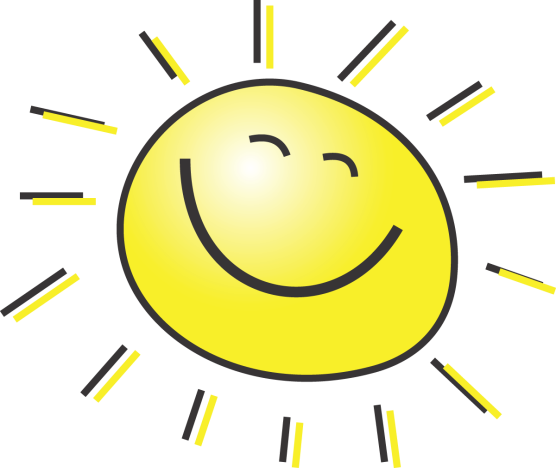 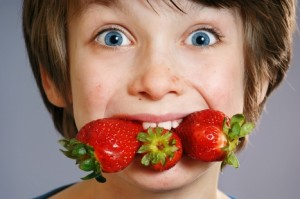 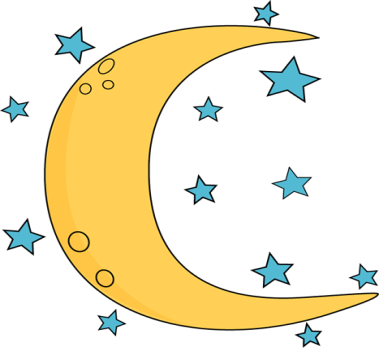 Edzèa gomǫ̀dǫ̀ weghǫ shehtı̨. Edzèa xèhts'ǫ̀ weghǫ shehtı̨. Edzèa dzę gha weghǫ shehtı̨.
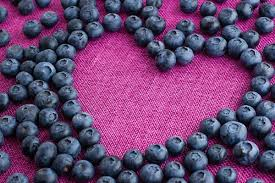 Jìewa, Jìewa, Jìewa Jìewa segha łekǫ dì.
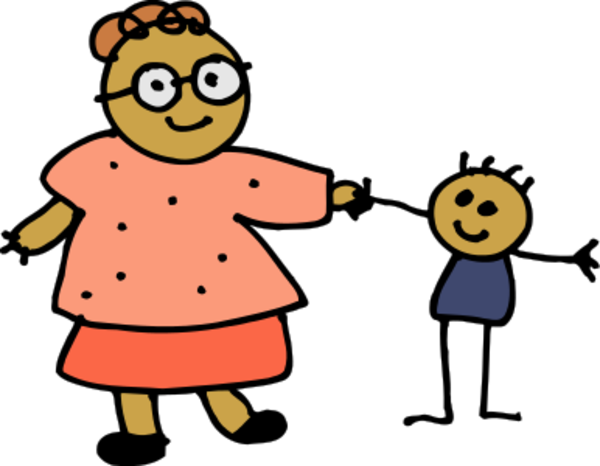 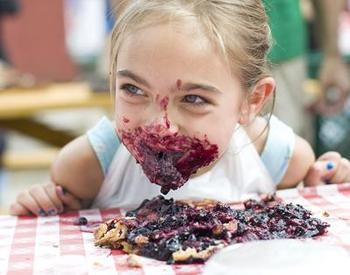 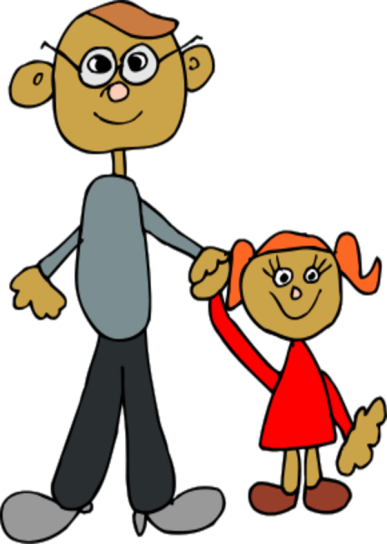 Semǫ wexè jìewa weghǫ shehtı̨.  Setà wexè jìewa weghǫ shehtı̨. Dǫ hazhǫ gixè jìewa weghǫ shehtı̨.
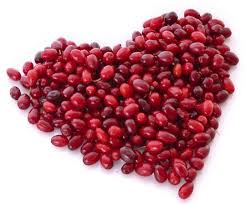 Į̀tł'ǫ̀, Į̀tł'ǫ̀, Į̀tł'ǫ̀ Į̀tł'ǫ̀ segha łekǫ dì.
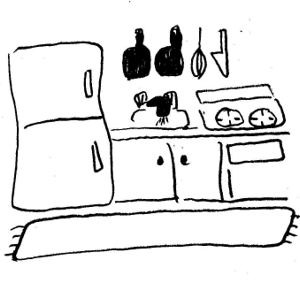 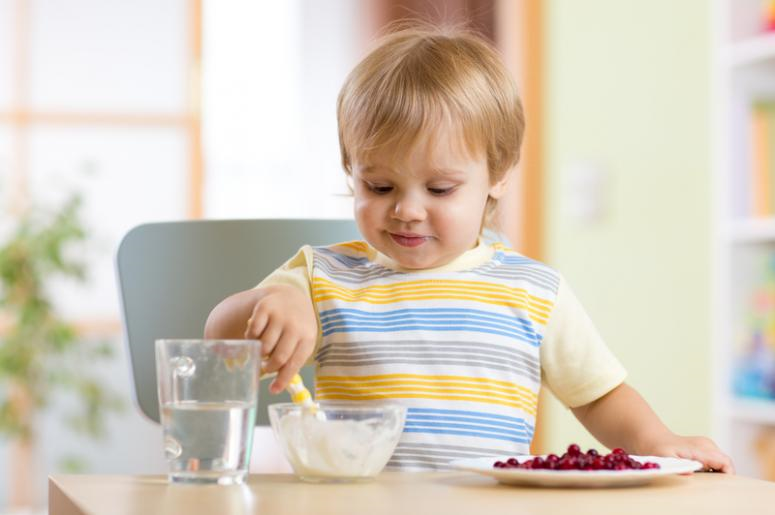 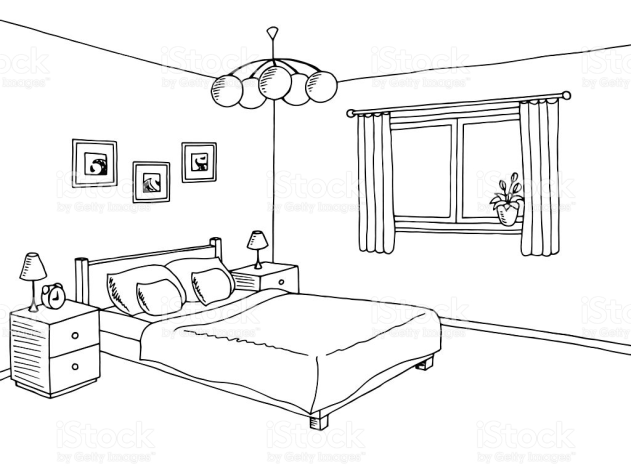 Į̀tł'ǫ̀ mbòxaèht'e kǫ̀ weghǫ shehtı̨. Į̀tł'ǫ̀ sedaèhte kǫ̀ weghǫ shehtı̨. Į̀tł'ǫ̀ hazhǫ ts'ǫ weghǫ shehtı̨.
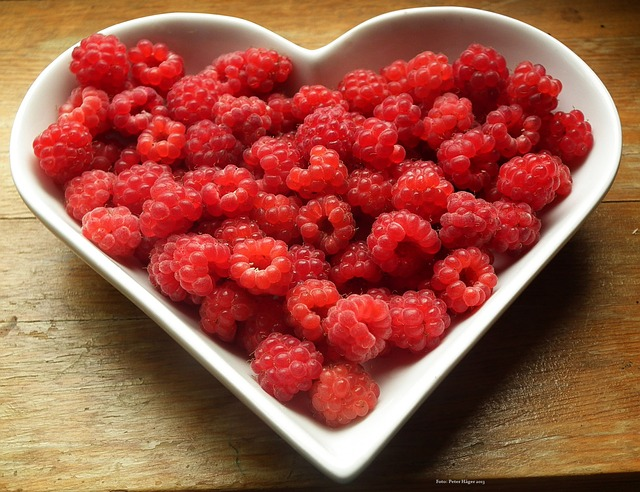 Dahkà, Dahkà, Dahkà Dahkà segha łekǫ dì.
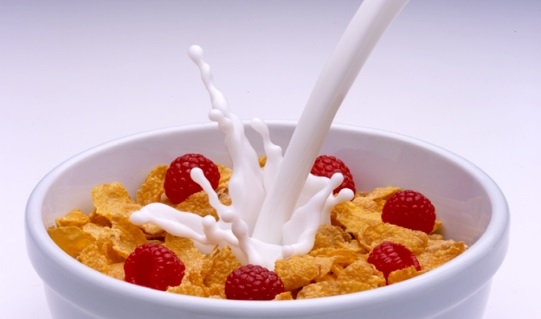 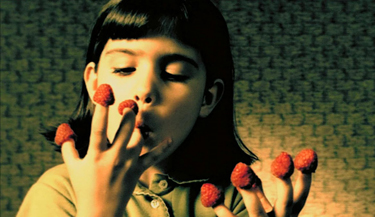 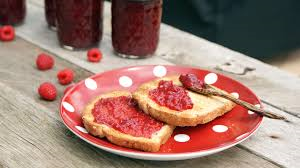 Dahkà lawà weka weghǫ shehtı̨. Dahkà łèt'èwì weka weghǫ shehtı̨.  Dahkà asì hazhǫ weka weghǫ shehtı̨.
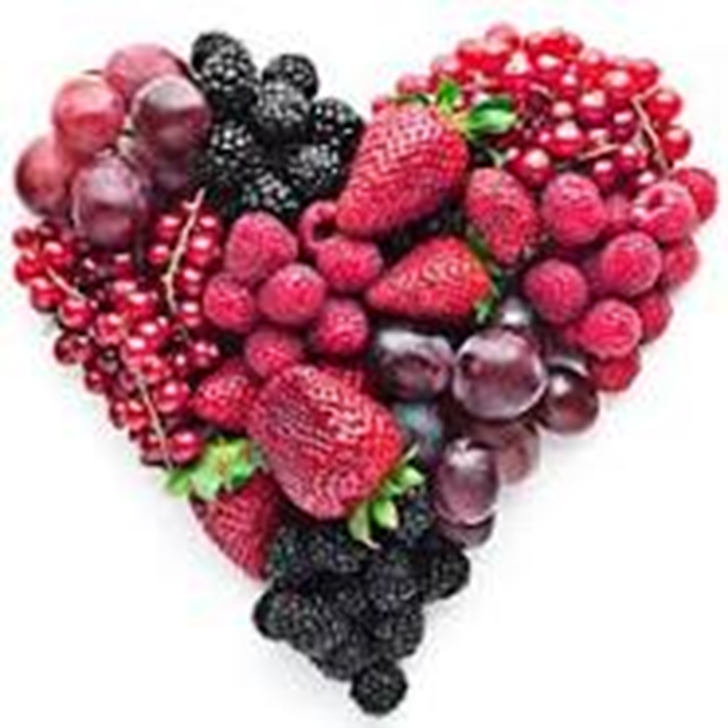 Jìe, Jìe, Jìe Jìe segha łekǫ dì.